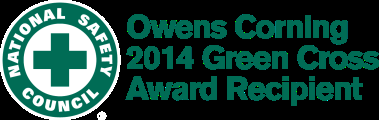 Owens Corning – Composites Solutions Business

Innovation for Value Creation 
Visuals for publication
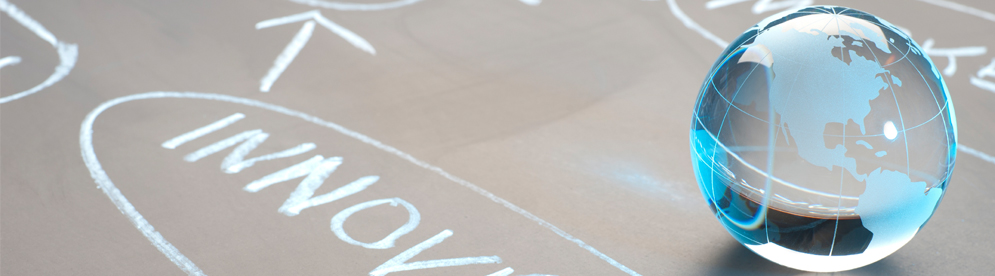 Je crois que c’est plutôt
« how to drive » etc
Anne Berthereau, Owens Corning Composites Solutions Business
Director of Technology Innovation
Nov 6th, 2014 – Interview  with “InnovationLeader ”
Copyright © 2014 Owens Corning. All Rights Reserved.
Building technology portfolio
2
Technology intelligence approach:leaRN from outside to nurture new concepts
A weekly forum to push for sharing and brainstorming 
An engine to ensure  the connectedness of global technical community
Customized for CSB needs
Key experts accountable for leading discussions through on line discussion
95% of satisfied users!
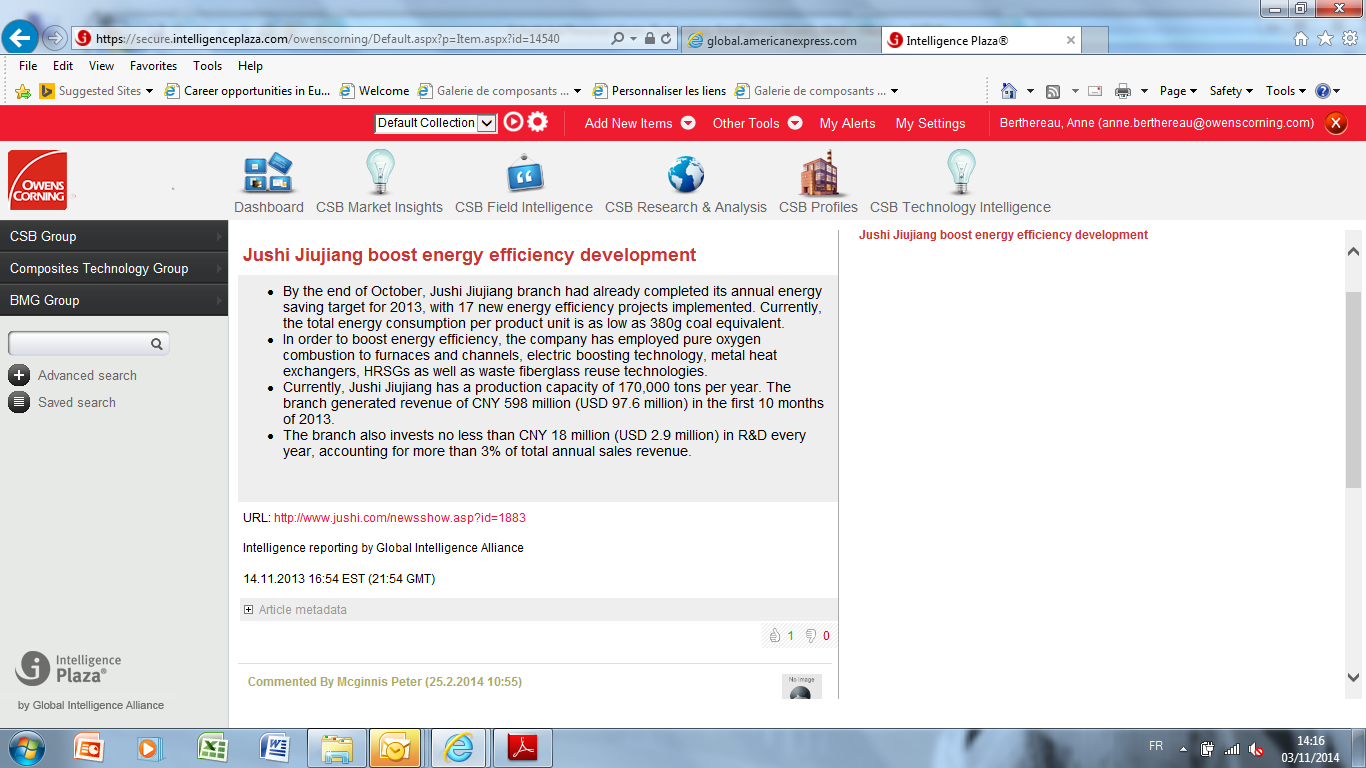 3
Bi-annual Manufacturing Capabilities Mapping
Capabilities                                Position         What do we see ?	                   How could we address gaps & sustain advantage ?
For each capability:

Owens Corning position (competitive advantages, room for improvement…)
Information about competitors (IP activity, competitive advantages, assets…) 
Identification of technical opportunities and threats 
…
For each capability:

Identification of potential improvement actions
Further evaluations / analysis to be made
On-going actions
Capex investments required
Actions to be taken 
…
Capability 1
Capability 2
Capability 3
Capability 4
Capability 5




Capabilities such as:
Glass & Raw Materials , Glass recycling, Melting & Energy intensity, Process control, etc.
Owens Corning Capability Position Versus Industry
Disadvantaged
World Class
At Parity
4
Measuring the Return of our Innovation EFFORTs/Choices
At division level, three types of quarterly indicators:
Value creation 		
    Financial impacts 
        Products: revenues from new products, NPV
        Technology: EBIT, cash savings, capital avoidance
         R/D monetization 

Operational efficiency 
        % Projects/products launch  on time
        Balanced pipeline (stage 1 to 5)
         # new projects	
         Budget/Capex under control

Innovation Enablers
        Competencies (training, hiring…)
        IP portfolio value		
        New tools box  
        KET (key enabling technologies)
5
Rewarding innovation
Quarterly Pinnacle Award  >  Annual Innovation Award
An innovative approach to solving a customer’s problem while achieving positive results for the customer and Owens Corning
Annual Slayter Award
Productivity / waste elimination; new product innovation;high-impact breakthroughs
Annual Marzocchi Awards 
# of patents
Annual Early Career Award 
Outstanding contributions to the field of materials science and engineering
Annual Board of Director’s Cup
Using the resources of our company to deliver extraordinary results for our customers, employees and shareholders
6
[Speaker Notes: The Owens Corning Early Career Award is bestowed annually upon a leading researcher in recognition of outstanding contributions to the field of materials science and engineering.

(Russell) Games Slayter: “Father of Fiberglas” and noted inventor. Awarded more than 160 United States patents, chiefly in glass technology

Alfred Marzocchi. Dr. Marzocchi was awarded many patents spanning over four decades – solidly placing him in
the highest echelon of contributors to Owens Corning’s patent portfolio.]
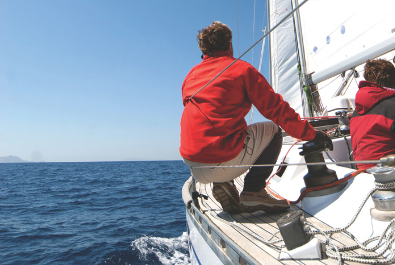 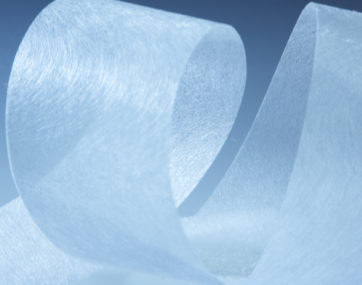 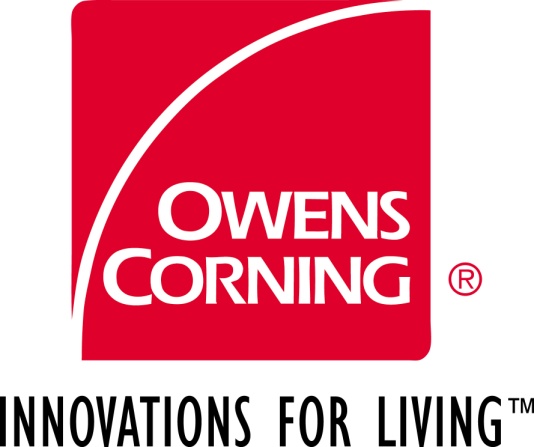 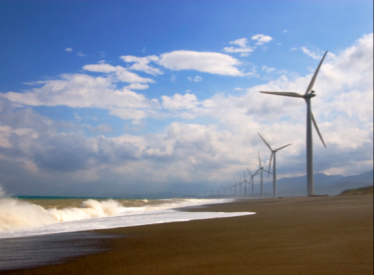 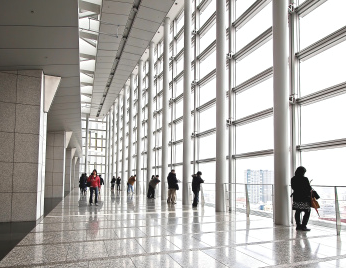 Copyright © 2014 Owens Corning. All Rights Reserved.